Муниципальное бюджетное общеобразовательное учреждениеСредняя общеобразовательная школа № 17Тема:«Моральный долг»
Автор: Крайнова Е.В.
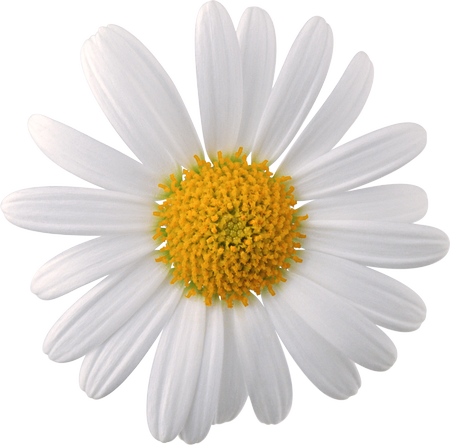 Записка
- Прочитайте название рассказа.
- Что обычно пишут в записках?
- Кому и когда пишут записки?
- О чем может быть рассказ с таким названием?
- Как вы думаете, кто и кому мог написать такую записку?
Тема: Моральный долг
Долг – то же, что обязанность.
Моральный долг=
обязанность 
+ 
свобода 
+ 
ответственность
Долг не ревёт,
а честь смолоду.
Сам погибай,
умей за неё постоять.
Береги платье снову,
товарища выручай.
Родина – мать,
а спать не даёт.
Соблюдение установленных в обществе моральных норм
Забота о больных и пожилых родственниках
Родительский долг
Благодарность
Основные моральные обязанности.
Патриотический долг
Профессиональный долг
Уважение прав других людей
Бескорыстная помощь другим людям
синквейн состоит из 5 строк: 
1-ключевое слово, определяет содержание синквейна; 
2-два прилагательных, характеризуют данный предмет; 
3-три глагола, показывают действие предмета;
 4-короткое предложение, в котором высказывается отношение к проблеме; 
5-обычно одно существительное, выражающее чувство.
Составление синквейна
Моральный долг
Добровольный, сознательный
Выполнять, помогать, защищать
Чувство долга ко многому обязывает.
Обязанность
Спасибо за урок
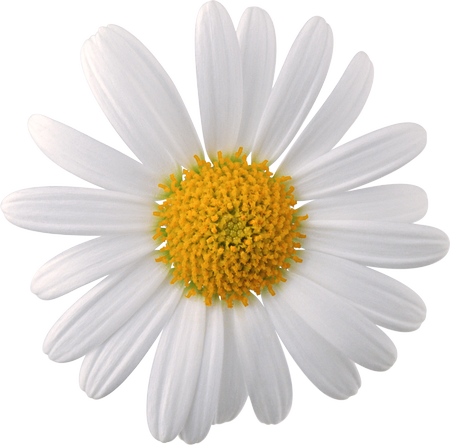